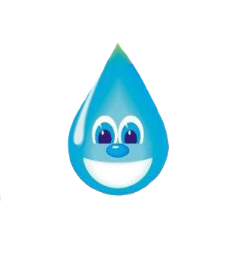 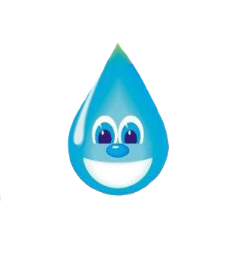 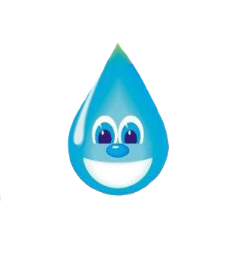 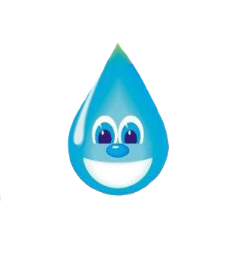 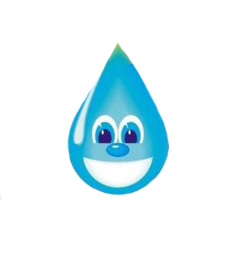 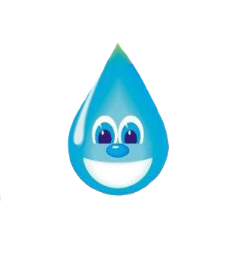 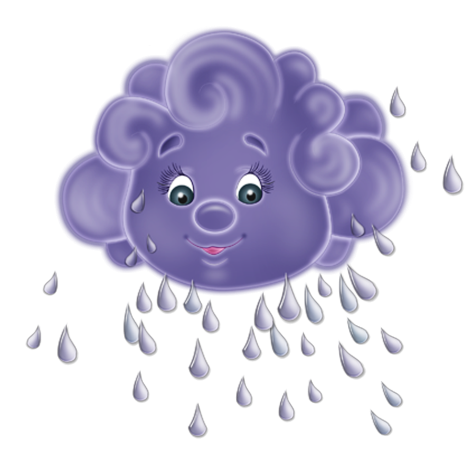 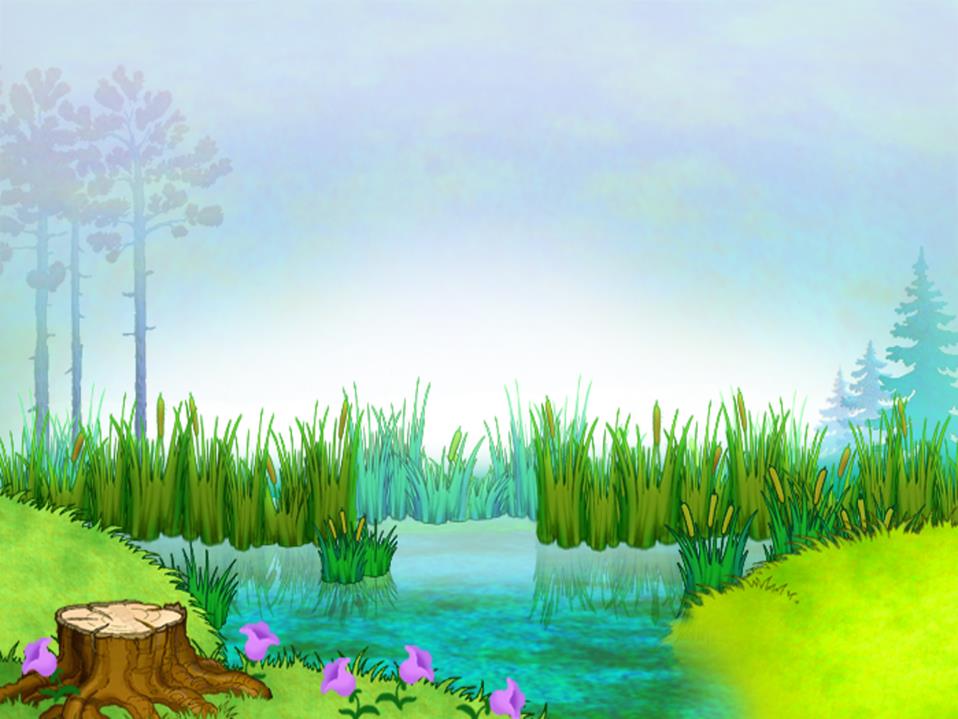 Ну вот, Искупалась!
Дождик пошел…
Интересно, сколько капель упало?
6
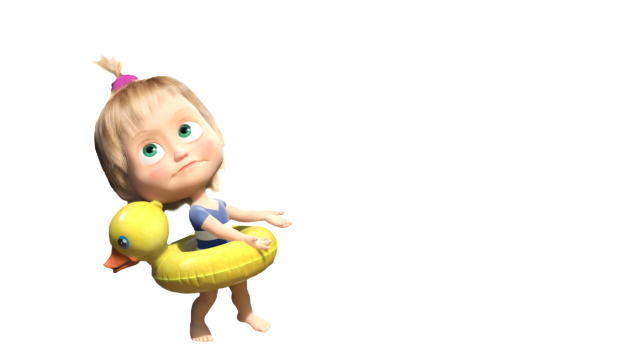 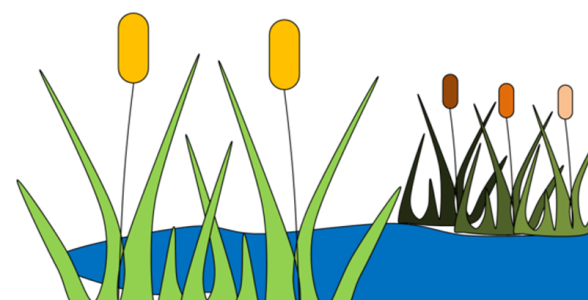 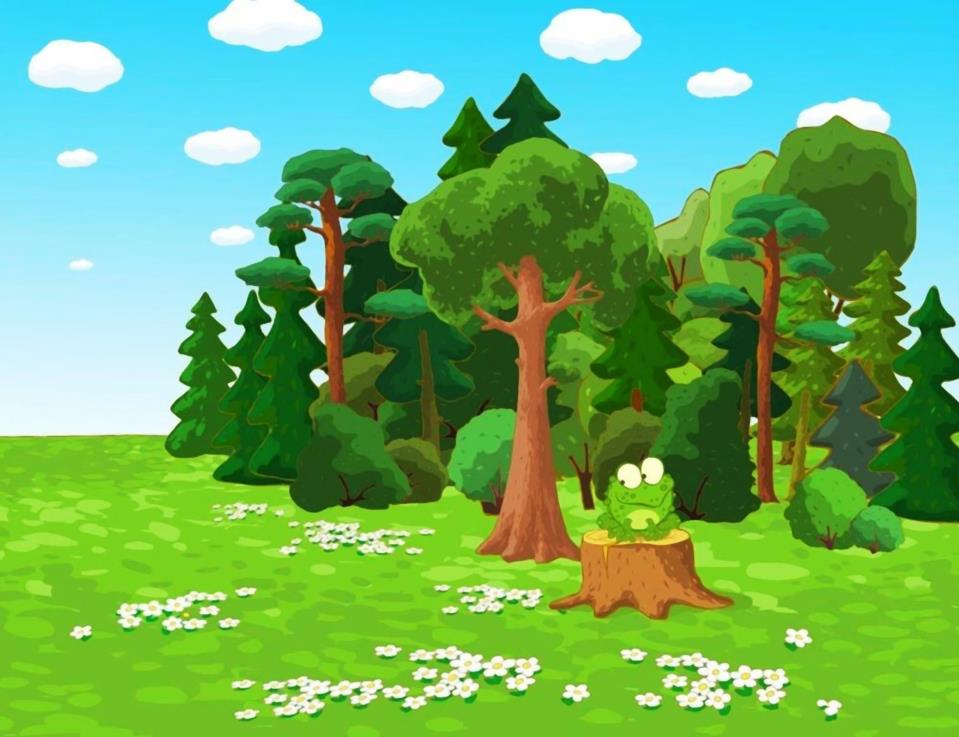 Интересно,
чем это 
Мишка занят?
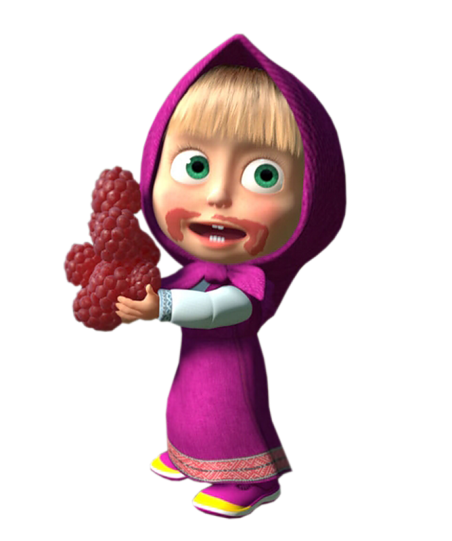 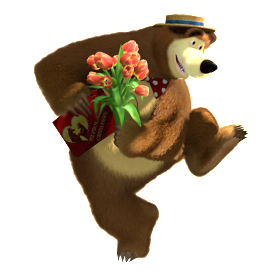 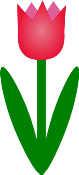 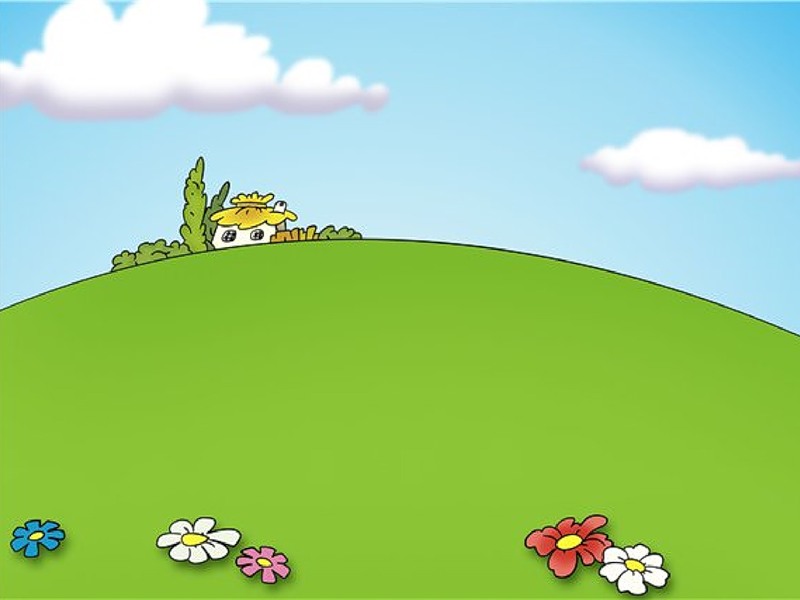 7
Сколько Мишка посадил тюльпанов?
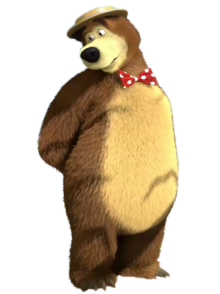 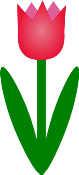 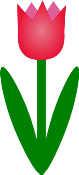 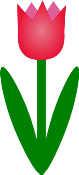 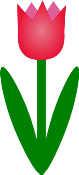 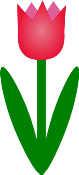 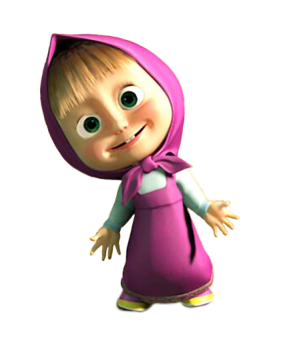 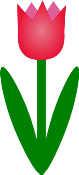 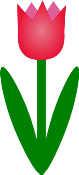 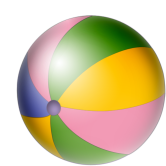